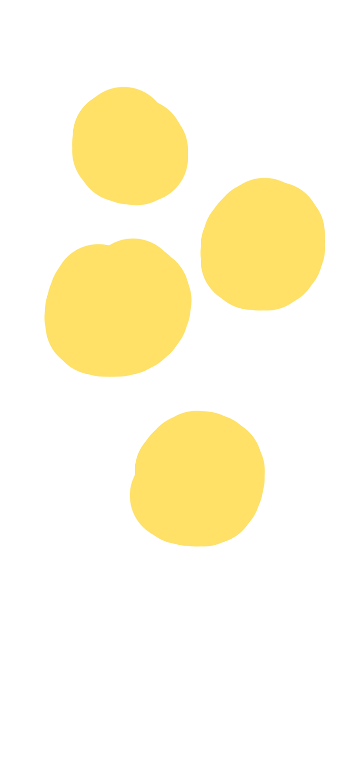 การอ่านออกเสียง
บทร้อยแก้วและบทร้อยกรอง
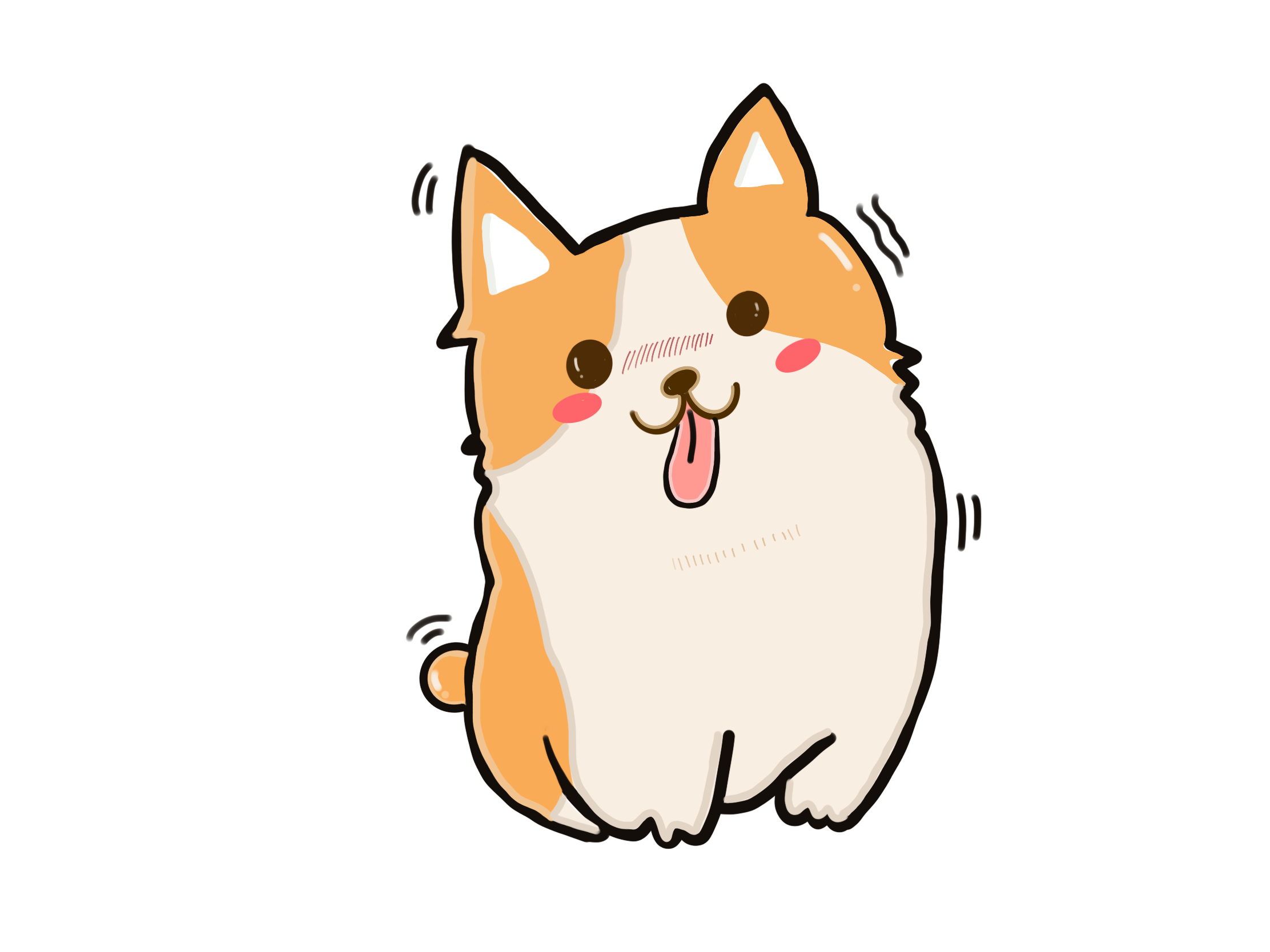 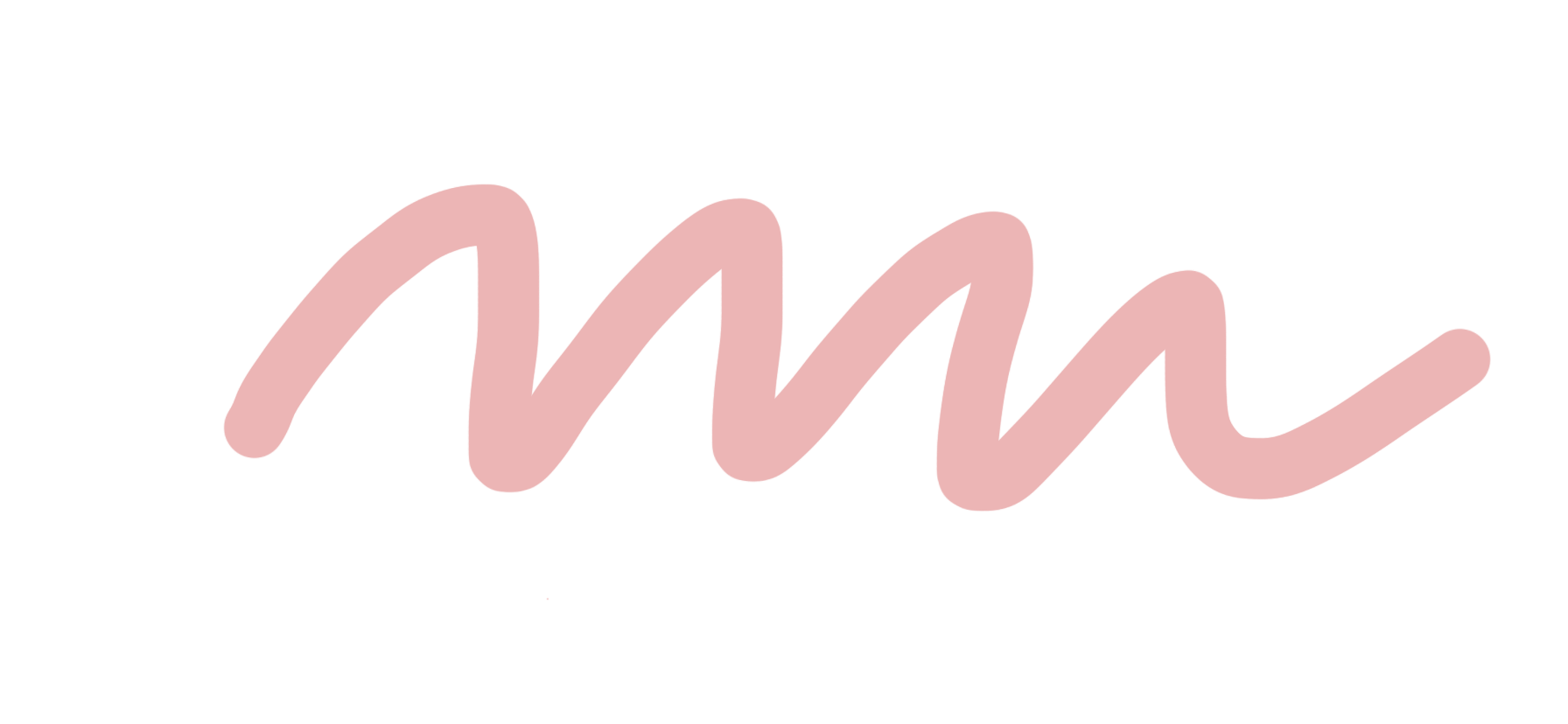 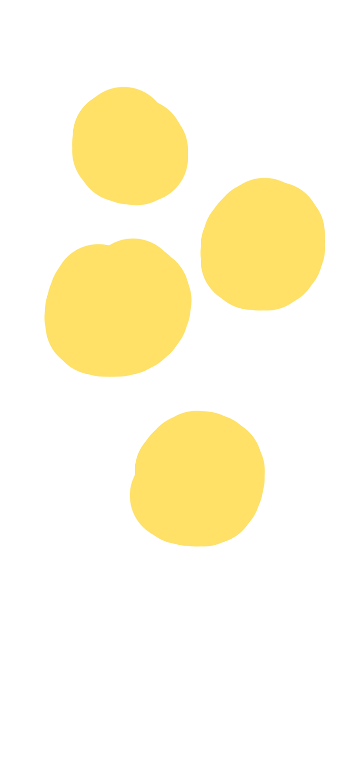 การอ่านออกเสียง แบ่งตามลักษณะคำประพันธ์ที่นำมาอ่านได้ 2 ประเภท ดังนี้
ร้อยแก้ว หมายถึง 	ข้อความที่เรียบเรียงอย่างสละสลวยถูกต้องตามลักษณะภาษา                			แต่ไม่กำหนดข้อบังคับตามฉันทลักษณ์

ร้อยกรอง หมายถึง 	ถ้อยคำที่มีลักษณะบังคับในการแต่งซึ่งทำให้เกิดความไพเราะ
			จากเสียงสัมผัส จังหวะ และเสียงหนักเบาตามฉันทลักษณ์ที่กำหนด 			เช่น กลอน กาพย์ โคลง ร่าย ฉันท์
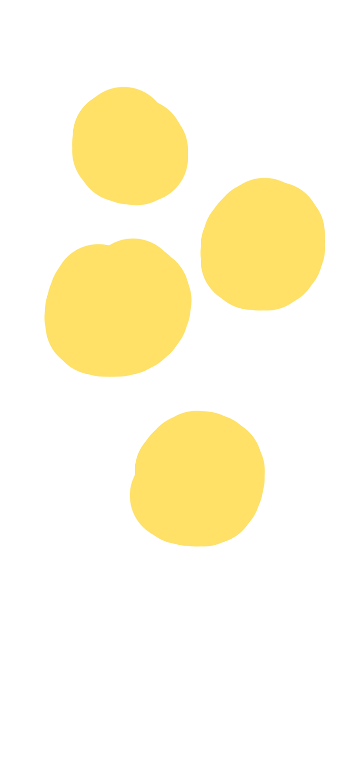 การอ่านออกเสียงบทร้อยแก้ว
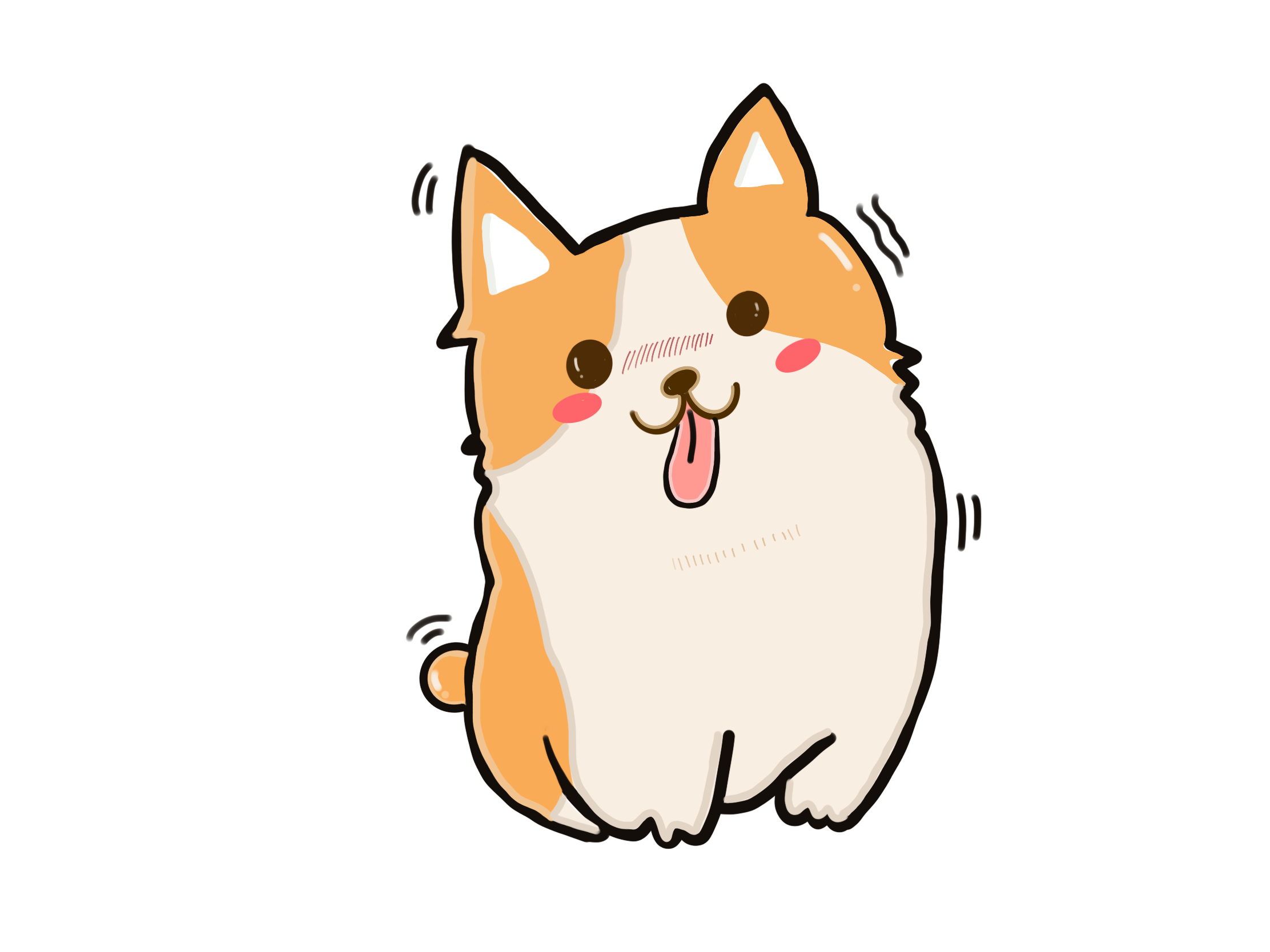 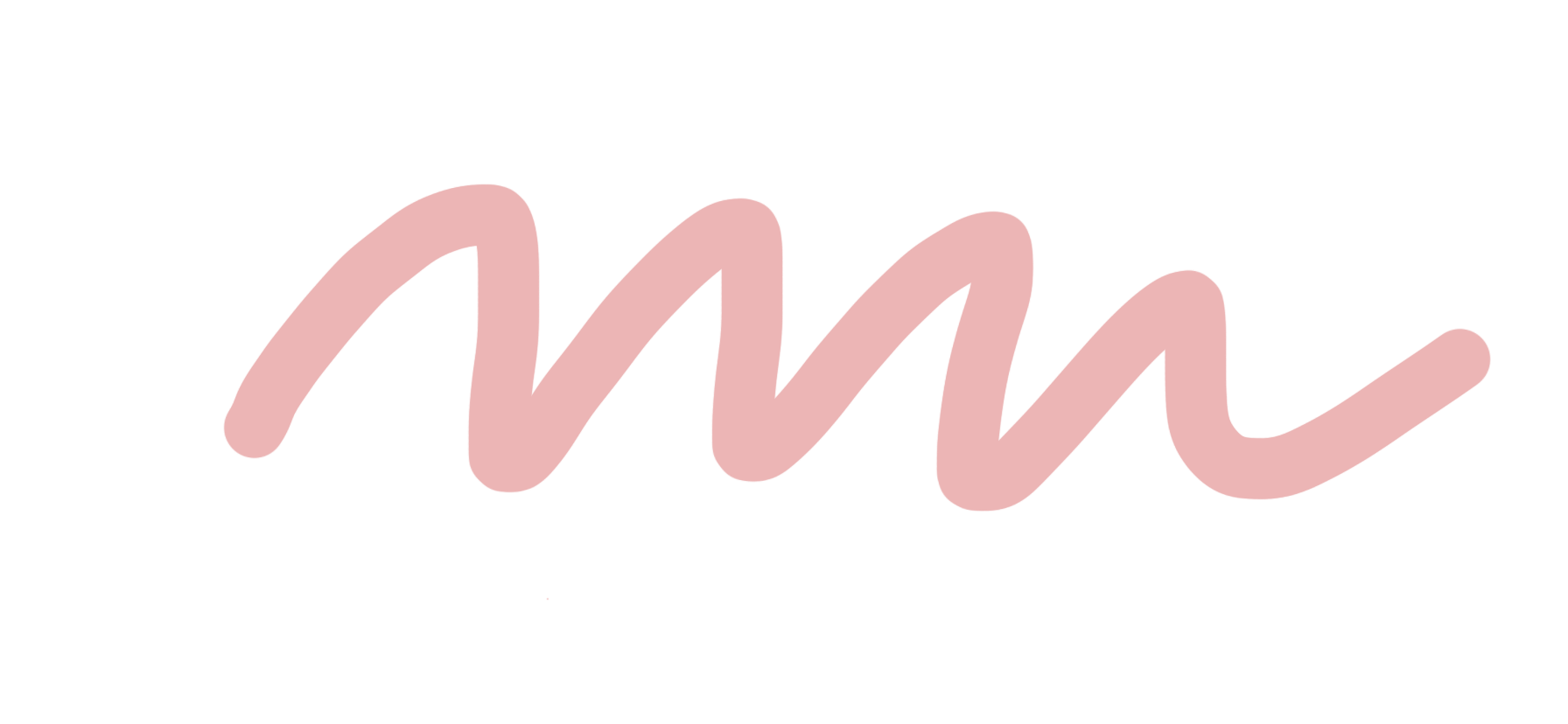 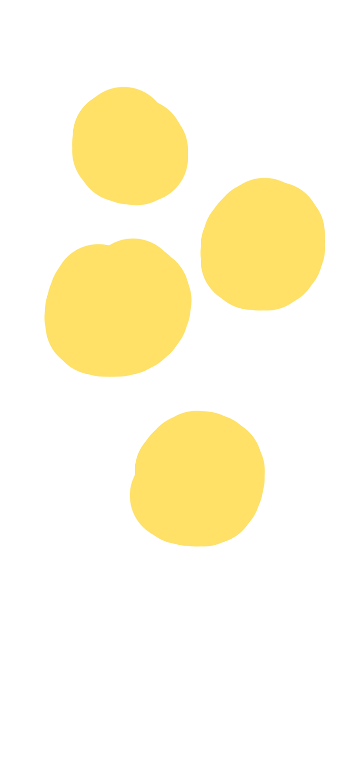 การอ่านออกเสียงบทร้อยแก้ว
หลักเกณฑ์ในการอ่าน
1.  ศึกษาเรื่องที่อ่านให้เข้าใจ	โดยศึกษาสาระสำคัญของเรื่องและข้อความทุกข้อความ				เพื่อจะแบ่งวรรคตอนในการอ่านได้อย่างเหมาะสม
2.  อ่านออกเสียงดังพอเหมาะ	โดยใช้เสียงดังพอเหมาะกับสถานที่และจำนวนผู้ฟัง 				ให้ผู้ฟังได้ยินทั่วกัน ไม่ดังหรือค่อยจนเกินไป
3.  ออกเสียงให้ถูกต้องตามอักขระวิธี	อ่านออกเสียงให้ชัดถ้อยชัดคำ โดยเฉพาะตัว ร ล 					หรือคำควบกล้ำ ต้องออกเสียงให้ชัดเจน
4.  อ่านออกเสียงให้เป็นเสียงพูดอย่างธรรมชาติที่สุด
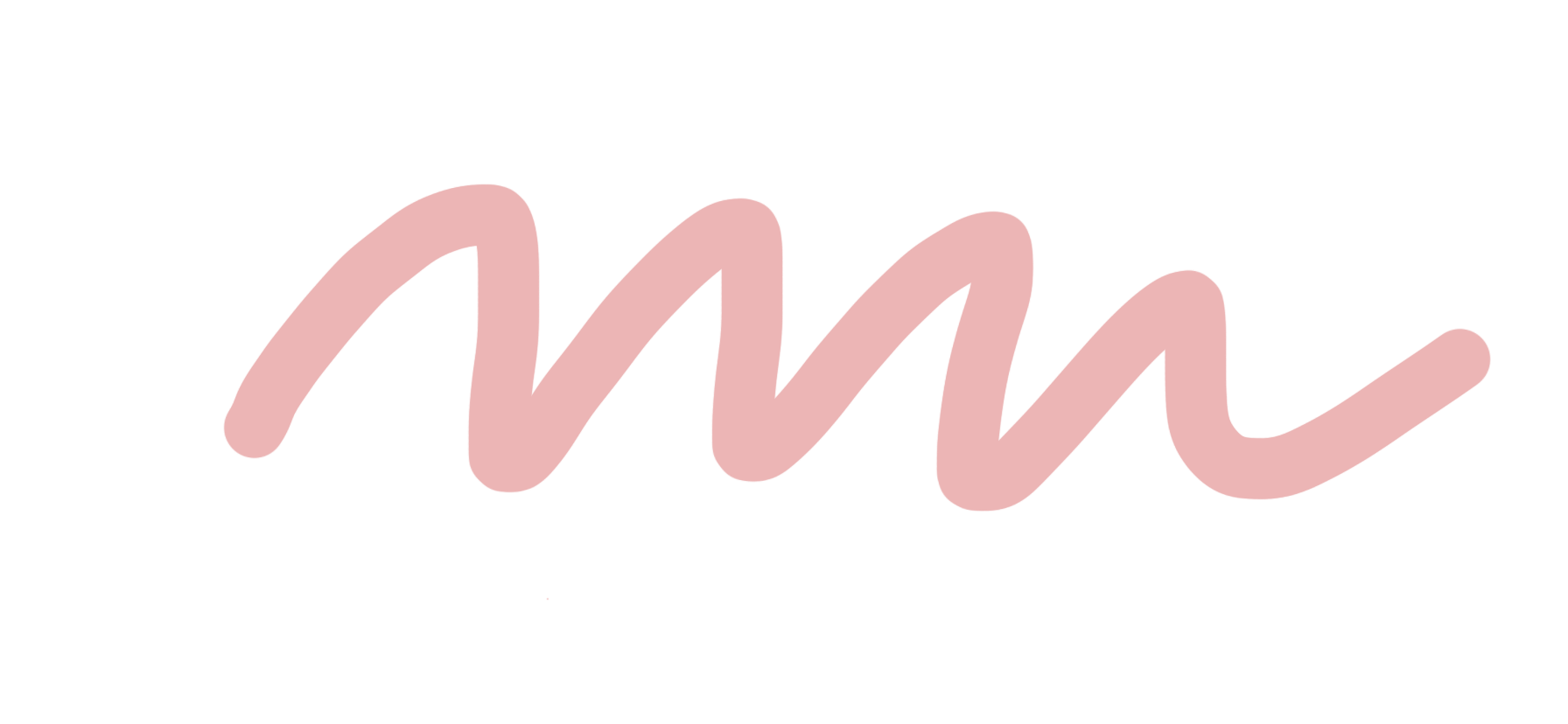 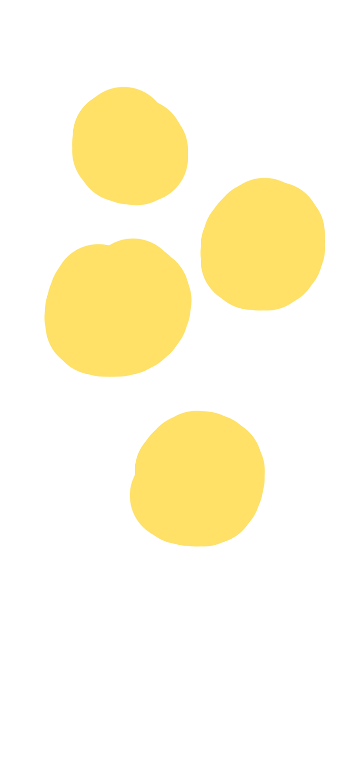 การอ่านออกเสียงบทร้อยแก้ว
หลักเกณฑ์ในการอ่าน (ต่อ)
5.  เน้นเสียงและถ้อยคำตามน้ำหนักสำคัญของใจความ   ใช้เสียงและจังหวะให้เป็นไปตามเนื้อเรื่อง 						        เช่น ดุ อ้อนวอน จริงจัง โกรธ เป็นต้น
6.  อ่านออกเสียงให้เหมาะกับประเภทของเรื่อง   รู้จักใส่อารมณ์ให้เหมาะสมตามเนื้อเรื่อง
7.  ขณะที่อ่านควรสบสายตาผู้ฟัง ในลักษณะที่เป็นธรรมชาติ
8.  การอ่านในที่ประชุม ต้องจับหรือถือบทอ่านให้เหมาะสมและยืนทรงตัวในท่าที่สง่า
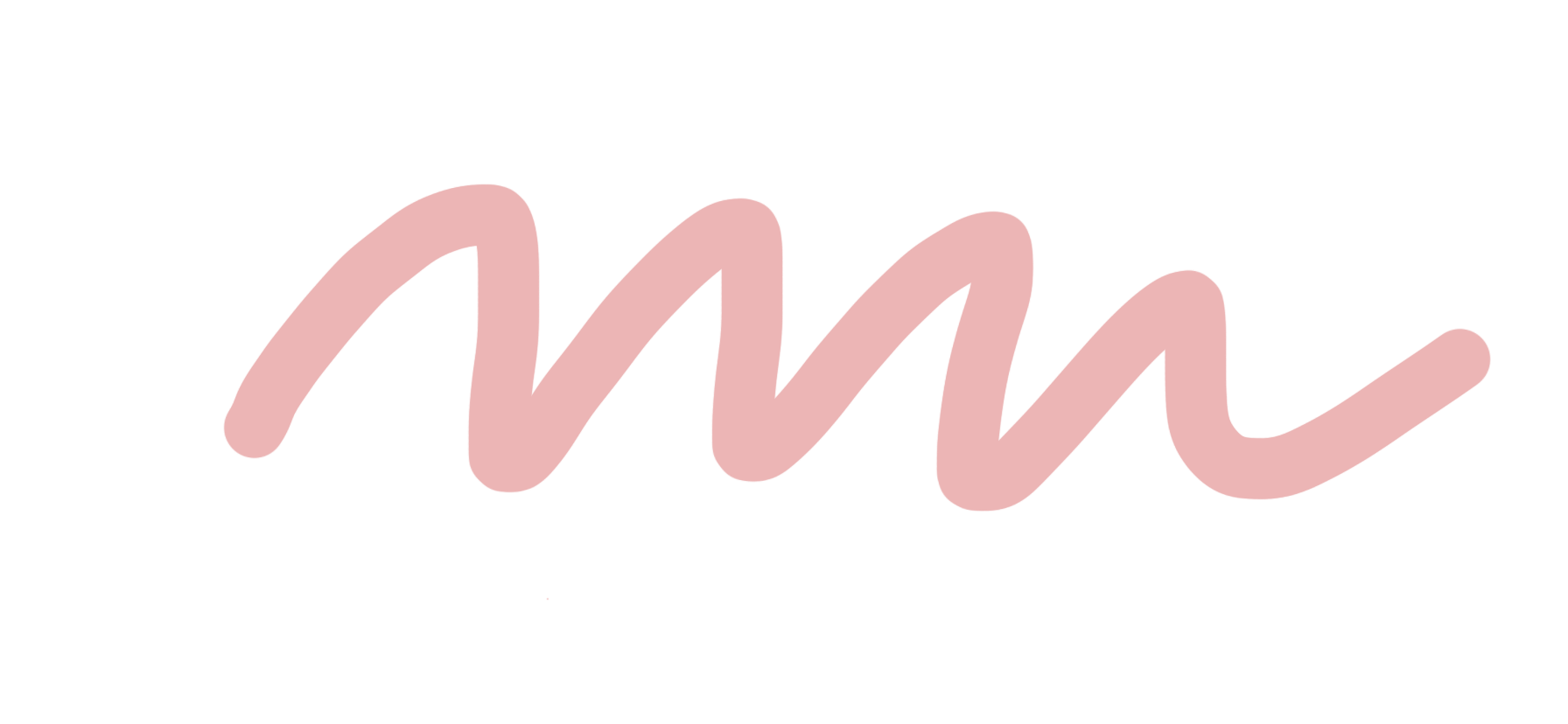 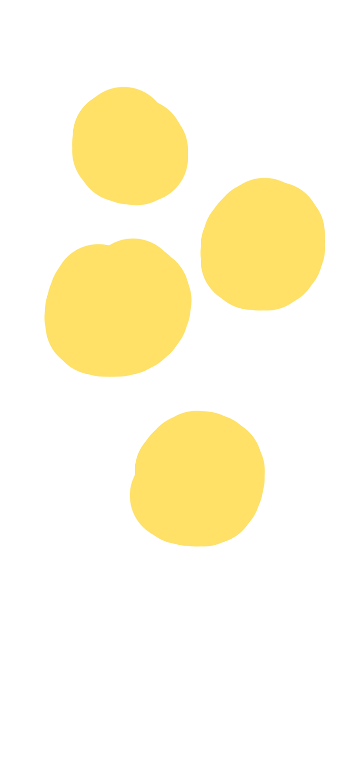 ตัวอย่างบทอ่าน
	ผู้คนในชนบทนั้น ไม่อาจเข้าใจภาษาสลับซับซ้อนของคนเมืองได้ เวลาคนในเมืองกล่าวว่าแม่เป็น "ขุมทรัพย์แห่งความรัก"  จึงซับซ้อนเกินไปสำหรับพวกเขา สำหรับคนชนบทในเวียดนามนั้นเปรียบแม่ของตัวเองกับบรรดากล้วยที่ดีที่สุด น้ำผึ้ง ข้าวที่หวานหอม หรือไม่ก็อ้อย พวกเขาแสดงความรักอย่างเรียบง่ายตรงไปตรงมาเช่นนี้ สำหรับข้าพเจ้าแล้ว แม่เป็นเหมือนกล้วยที่ดีที่สุด                ข้าวที่หวานหอมที่สุด และก็อ้อยที่อร่อยที่สุด
								เมตตาภาวนา คำสอนว่าด้วยรัก
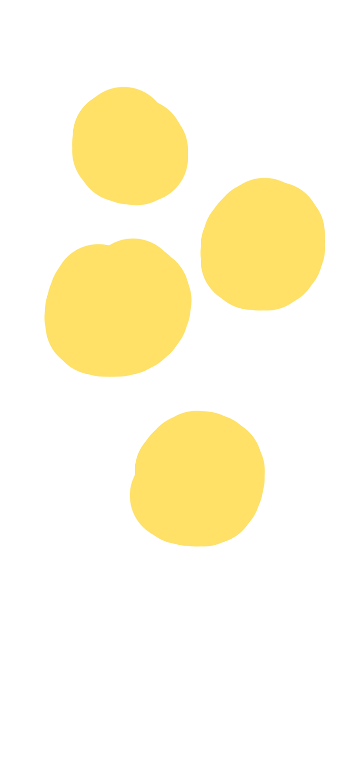 ตัวอย่างบทอ่าน
	ในวันที่ 28 ม.ค. 2563 นายแพทย์สุขุม กาญจนพิมาย ปลัดกระทรวงสาธารณสุข แถลงว่า พบผู้ป่วยติดเชื้อไวรัสโคโรน่าสายพันธุ์ใหม่ 2019 เพิ่ม 6 ราย โดยเป็นชาวจีนทั้งหมดซึ่ง 5 ใน 6 รายเป็นคนในครอบครัวเดียวกันมาจากเหอเป่ย ขณะที่อีก 1 ราย เดินทางมาจากฉงชิ่ง ซึ่งผู้ป่วยที่พบในกลุ่มใหม่นี้อายุตั้งแต่ 6-60 กว่าปี ผลการตรวจเชื้อ 2 ครั้ง พบมีค่าบวก ขณะนี้อยู่ระหว่างการรักษาตัวที่สถาบันบำราศนราดูร
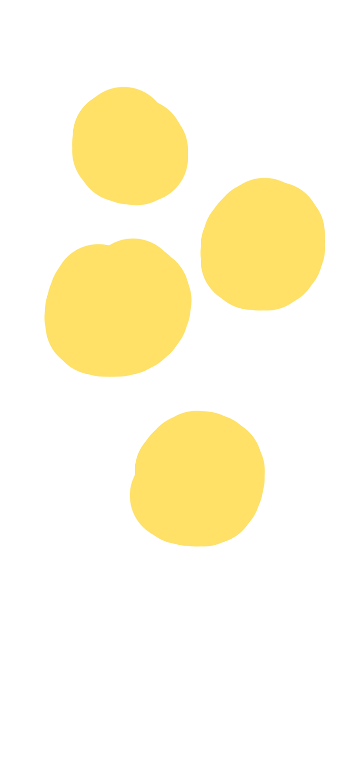 ข้อสังเกตตัวอย่างบทอ่านที่ได้นำเสนอพบว่า 	บทอ่านแรกใช้ถ้อยคำที่อ่านง่าย ภาษาไม่เป็นทางการ ไม่มีศัพท์เฉพาะ เนื้อหาแสดงถึงความรักของผู้เขียนที่มีต่อแม่ 
	ส่วนบทอ่านที่สองเป็นร้อยแก้วจากวรรณคดีเรื่องสามก๊ก ซึ่งมีสำนวนภาษาแบบโบราณ เนื้อหาบรรยายเกี่ยวกับการทำสงคราม ดังนั้นการถ่ายทอดน้ำเสียงระหว่างบทอ่านทั้งสองบทจึงต่างกัน
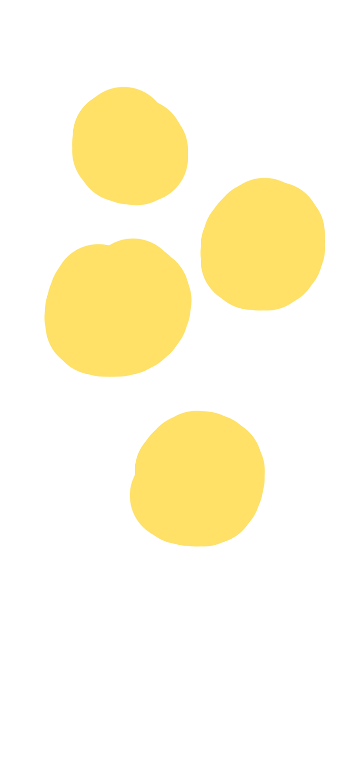 การอ่านออกเสียงบทร้อยกรอง
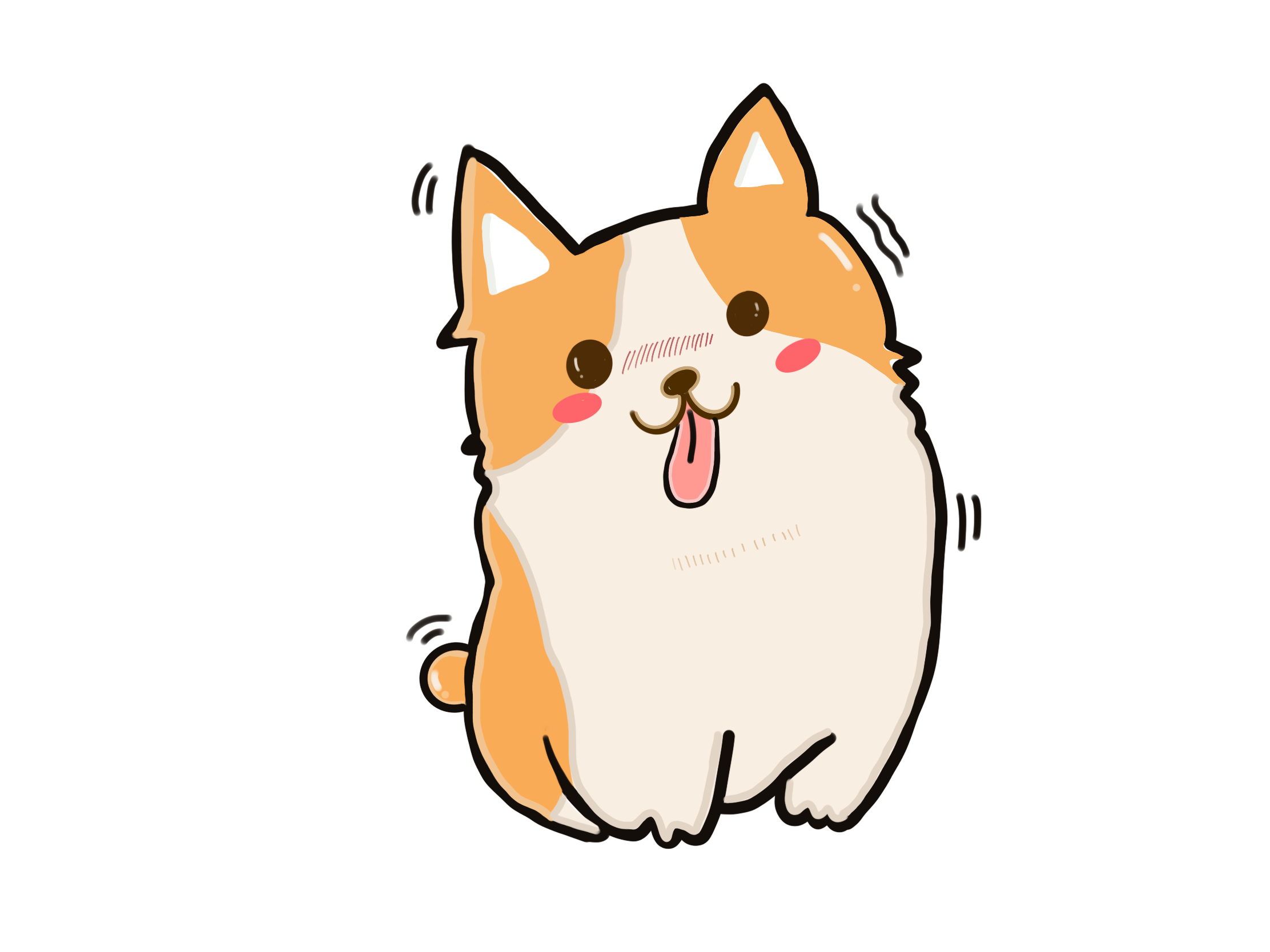 โดย…ครูปรีดาพร  มั่นกันนาน
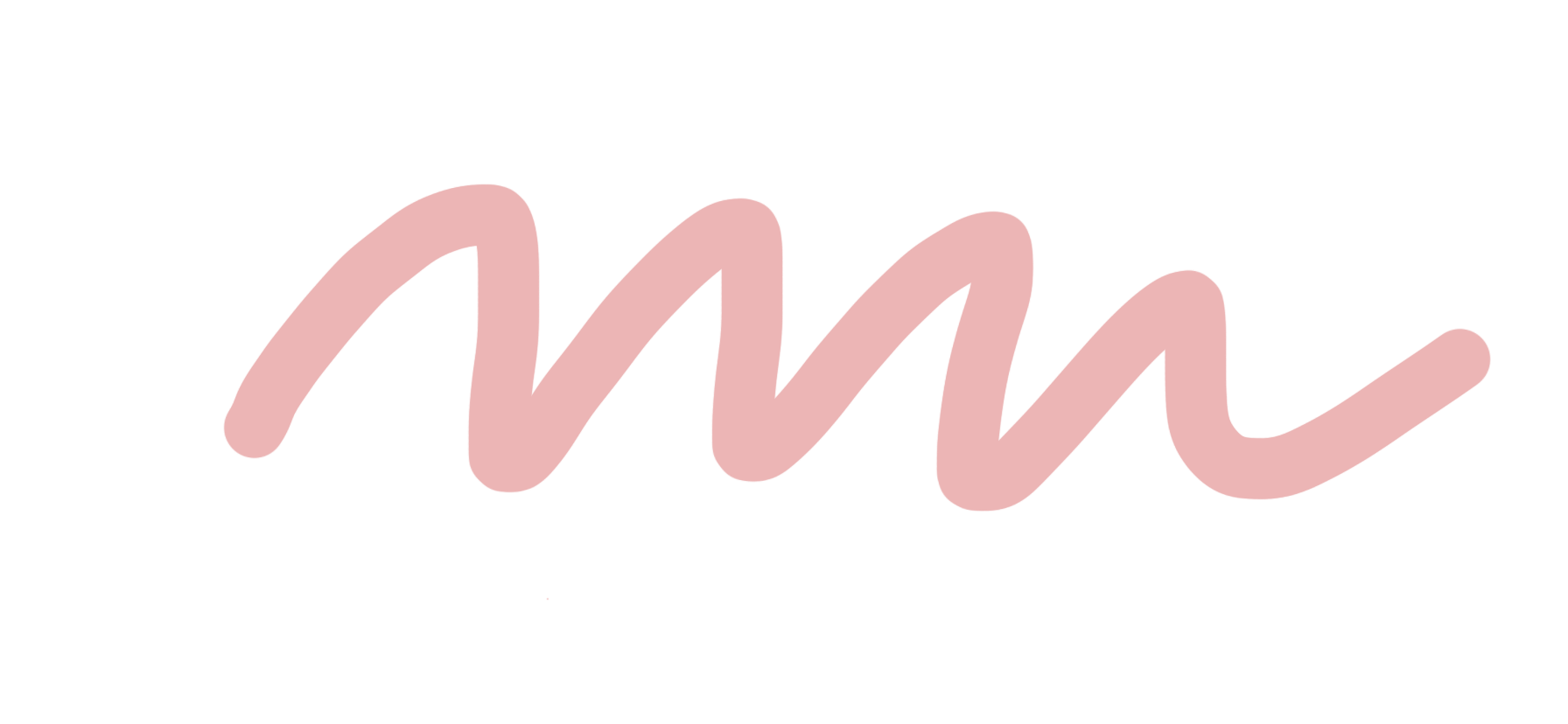 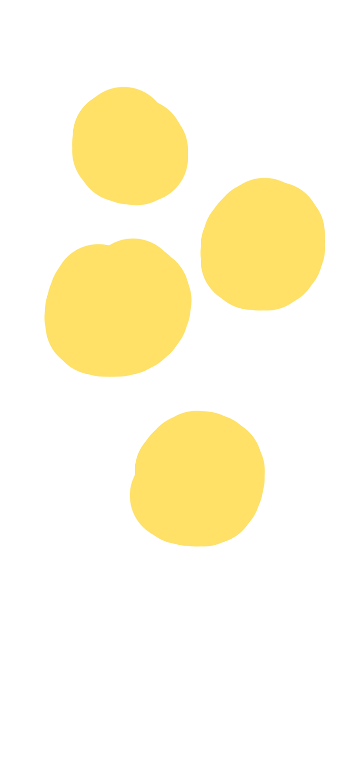 การอ่านออกเสียงบทร้อยกรอง
การอ่านออกเสียงบทร้อยกรองเป็นการอ่านที่มุ่งให้เกิดความเพลิดเพลิน ซาบซึ้งในรสของ บทประพันธ์ซึ่งจะต้องอ่านอย่างมีจังหวะ ลีลา และท่วงทำนองตามลักษณะของคำประพันธ์แต่ละชนิด การอ่านบทร้อยกรอง 
อ่านได้ 2 แบบ ดังนี้ 
	อ่านออกเสียงธรรมดา 	เป็นการอ่านออกเสียงพูดตามปกติเหมือนอ่านร้อยแก้ว 				แต่มีจังหวะวรรคตอนมีการเน้นสัมผัสตามลักษณะบังคับ				ของคำประพันธ์แต่ละชนิด
	อ่านทำนองเสนาะ 	เป็นการอ่านมีสำเนียงสูง ต่ำ หนัก เบา ยาว สั้น เป็นทำนอง                        				เหมือนเสียงดนตรี มีการเอื้อนเสียง เน้นสัมผัส ตามจังหวะ ลีลา 					และท่วงทำนองที่แตกต่างไป ตามลักษณะบังคับของคำประพันธ์					ชนิดต่าง ๆ ทำให้ผู้ฟังเกิดอารมณ์คล้อยตาม
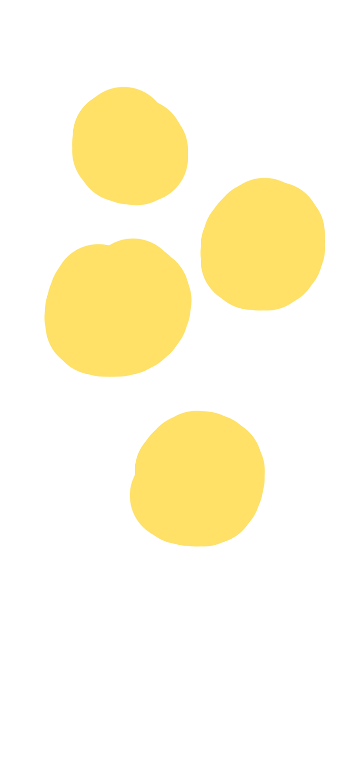 การอ่านออกเสียงบทร้อยกรอง
หลักเกณฑ์การอ่านออกเสียงบทร้อยกรอง
1.  ศึกษาลักษณะบังคับของคำประพันธ์แต่ละชนิดให้เข้าใจ  เช่น  การแบ่งจังหวะ จำนวนคำ   
   สัมผัส เสียงวรรณยุกต์ เสียงหนักเบา เป็นต้น
2.  อ่านให้ถูกต้อง  ตามลักษณะบังคับของคำประพันธ์ชนิดนั้น ๆ
3.  อ่านออกเสียงคำให้ชัดเจน  ถูกต้อง โดยเฉพาะคำที่ออกเสียง ร ล และควบกล้ำ
4.  อ่านเสียงดังพอสมควร  ให้ผู้ฟังได้ยินทั่วถึง ไม่ดังหรือเบาจนเกินไป
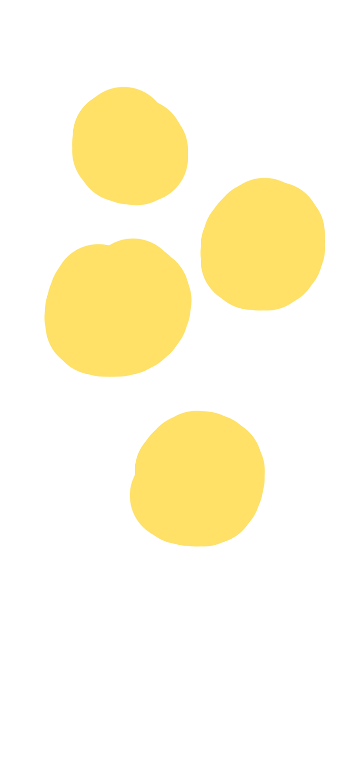 การอ่านออกเสียงบทร้อยกรอง
หลักเกณฑ์การอ่านออกเสียงบทร้อยกรอง (ต่อ)
5.  อ่านมีจังหวะ วรรคตอน  รู้จักทอดจังหวะ เอื้อนเสียง หรือหลบเสียง
6.  คำที่รับสัมผัสกัน ต้องอ่านเน้นเสียงให้ชัด  ถ้าเป็นสัมผัสนอก ต้องทอดเสียงให้มีจังหวะ   					     ยาวกว่าธรรมดา
7.  คำที่มีพยางค์เกินให้อ่านเร็วและเบา  เพื่อให้เสียงไปตกอยู่พยางค์ที่ต้องการ
8.  มีศิลปะในการใช้เสียง   เอื้อนเสียงให้เกิดความไพเราะ และใช้เสียงแสดงความรู้สึก			   ให้เหมาะกับข้อความ เพื่อรักษาบรรยากาศของเรื่องที่อ่าน
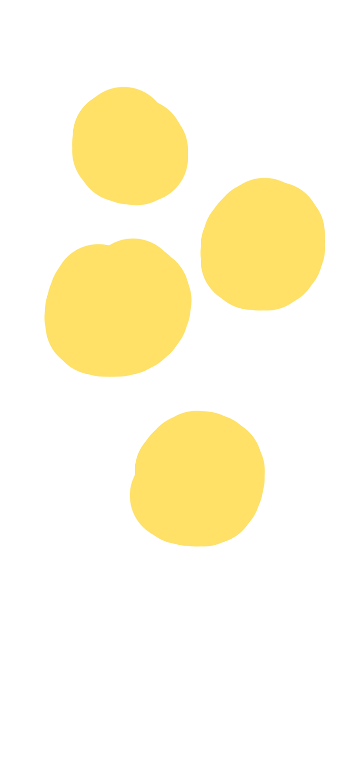 การอ่านออกเสียงบทร้อยกรอง
หลักเกณฑ์การอ่านออกเสียงบทร้อยกรอง (ต่อ)
9.  อ่านเอื้อสัมผัสในเพื่อเพิ่มความไพเราะ เช่น
	อันรักษาศีลสัตย์กตเวที	อ่านว่า	กัด-ตะ-เว-ที	เพื่อให้สัมผัสกับ สัตย์
	ข้าขอเคารพอภิวันท์	อ่านว่า	อบ-พิ-วัน	เพื่อให้สัมผัสกับ เคารพ
	ไม่มีกษัตริย์ครองปฐพี	อ่านว่า	ปัด-ถะ-พี	เพื่อให้สัมผัสกับ กษัตริย์
	คิดถึงบาทบพิตรอดิศร	อ่านว่า	อะ-ดิด-สอน	เพื่อให้สัมผัสกับ บพิตร
10.  เมื่ออ่านถึงตอนที่จะจบบท  ต้องเอื้อนเสียงและทอดจังหวะให้ช้าลง จนกระทั่งจบบท
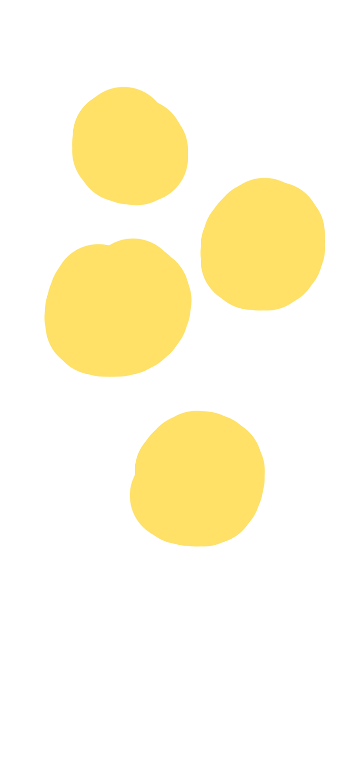 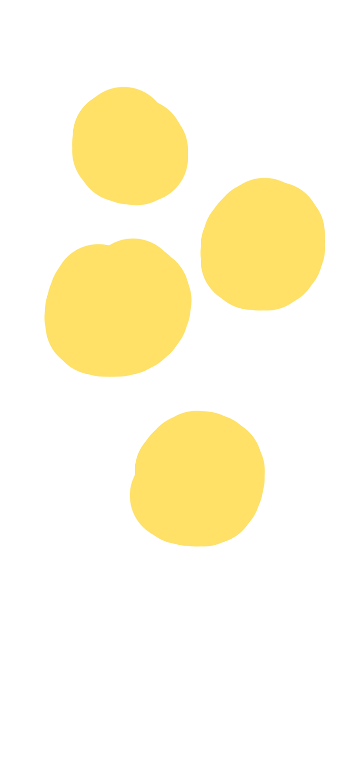 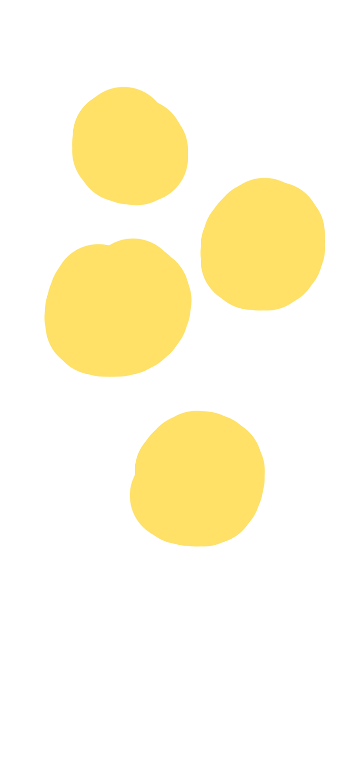 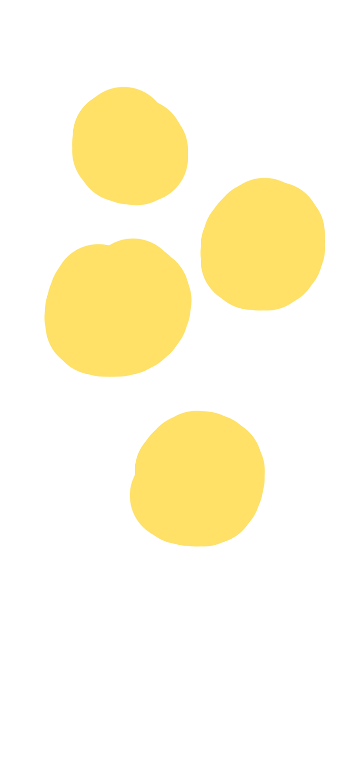 วิธีการอ่านออกเสียงบทร้อยกรอง
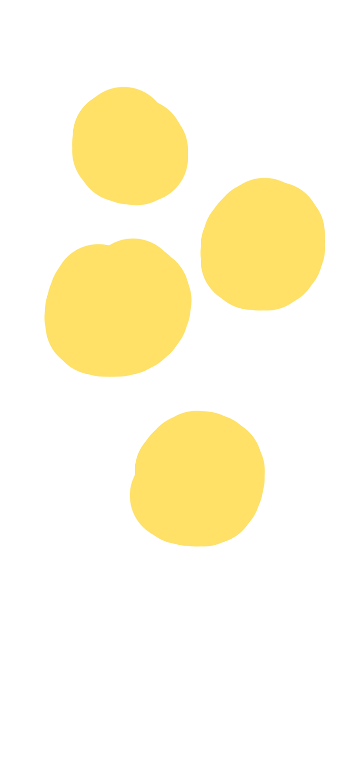 ในการอ่านทำนองเสนาะจากคำประพันธ์จะมีเครื่องหมายแบ่งวรรคตอนในการอ่าน ดังนี้
		เครื่องหมาย /	หมายถึง การหยุดเว้นช่วงจังหวะสั้น ๆ 
		เครื่องหมาย //	หมายถึง การหยุดเว้นช่วงจังหวะที่ยาวกว่าเครื่องหมาย /
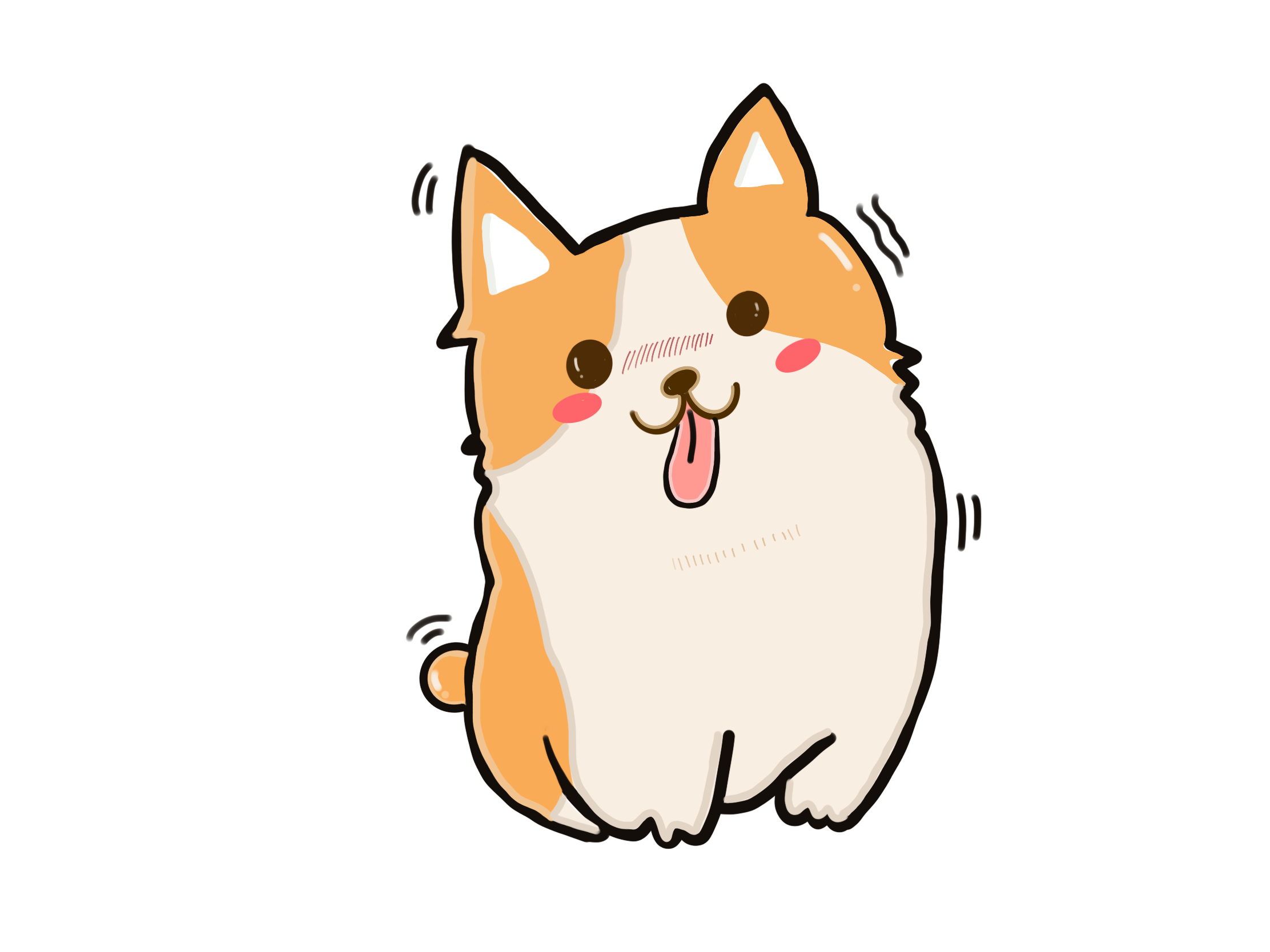 วิธีการอ่านออกเสียงบทร้อยกรอง
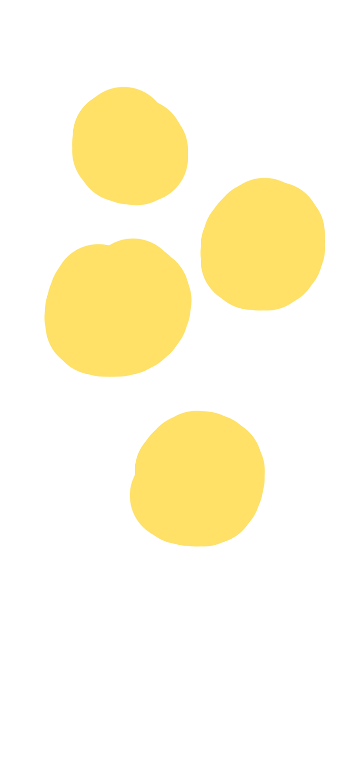 1.  การอ่านกาพย์
กาพย์ยานี 11    มีจังหวะการอ่านวรรคละ 2 จังหวะ คือ วรรคหน้า 00/000 และวรรคหลัง 000/000
		วิชา/เหมือนสินค้า//		อันมีค่า/อยู่เมืองไกล//	
	ต้องยาก/ลำบากไป//			จึงจะได้/สินค้ามา//
		จงตั้ง/เอากายเจ้า//		เป็นสำเภา/อันโสภา//		
	ความเพียร/เป็นโยธา//			แขนซ้ายขวา/เป็นเสาใบ
								       สุภาษิตศรีสวัสดิ์
วิธีการอ่านออกเสียงบทร้อยกรอง
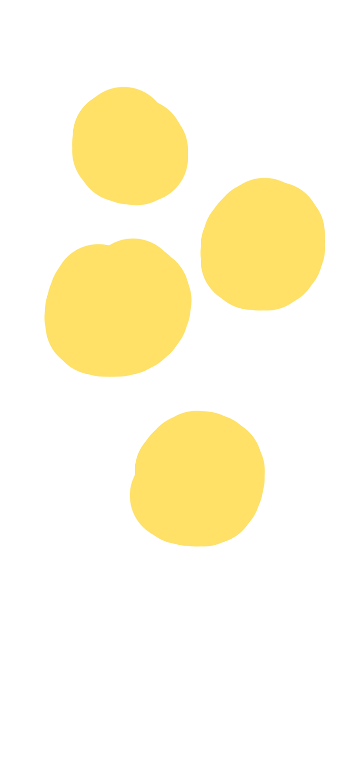 กาพย์ฉบัง 16    มีจังหวะการอ่าน คือ วรรคที่ 1, 3 มี 3 จังหวะ ส่วนวรรคที่ 2 มี 2 จังหวะ
		สัตว์/จำพวกหนึ่ง/สมญา//	พหุ/บาทา//
	มีเท้า/อเนก/นับหลาย//
		เท้าเกิน/กว่าสี่/โดยหมาย//  	สองพวก/ภิปราย//
	สัตว์น้ำ/สัตว์บก/บอกตรง 
								       สัตวาภิธาน
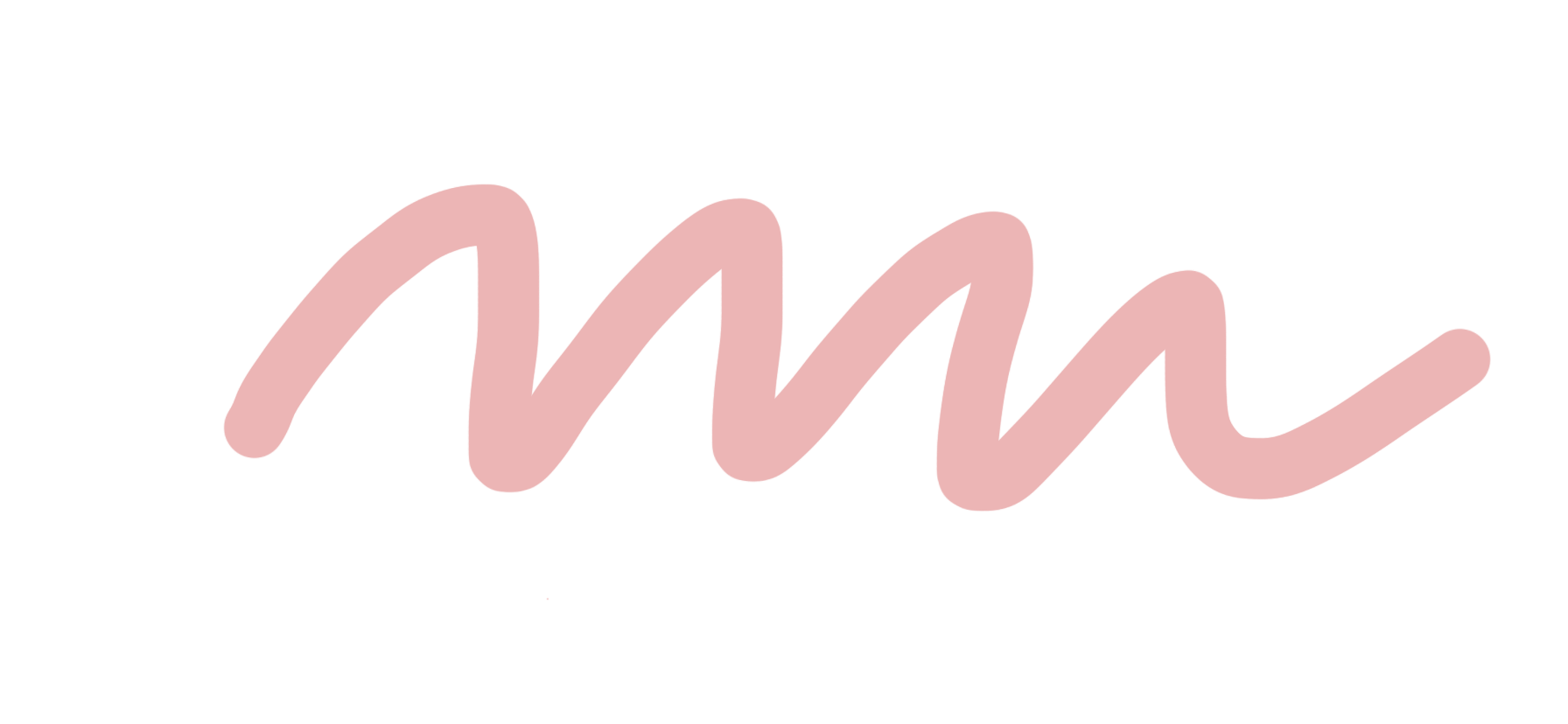 วิธีการอ่านออกเสียงบทร้อยกรอง
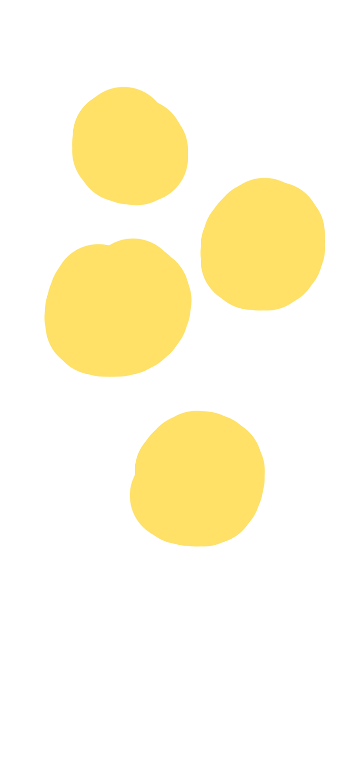 กาพย์สุรางคนางค์ 28 	มีจังหวะการอ่านเท่ากันทุกวรรค คือวรรคละ 2 จังหวะ						สุราง/คนางค์//
			เจ็ดวรรค/จักวาง//	ให้ถูก/วิธี//
			วรรคหนึ่ง/สี่คำ//		จงจำ/ให้ดี//
			บทหนึ่ง/จึงมี//		ยี่สิบ/แปดคำ//
						หากแต่ง/ต่อไป//
			สัมผัส/ตรงไหน//		จำให้/แม่นยำ//
			คำท้าย/วรรคสาม//	ติดตาม/ประจำ//
			สัมผัส/กับคำ//		ท้ายบท/ต้นแล
								          ฐะปะนีย์ นาครทรรพ
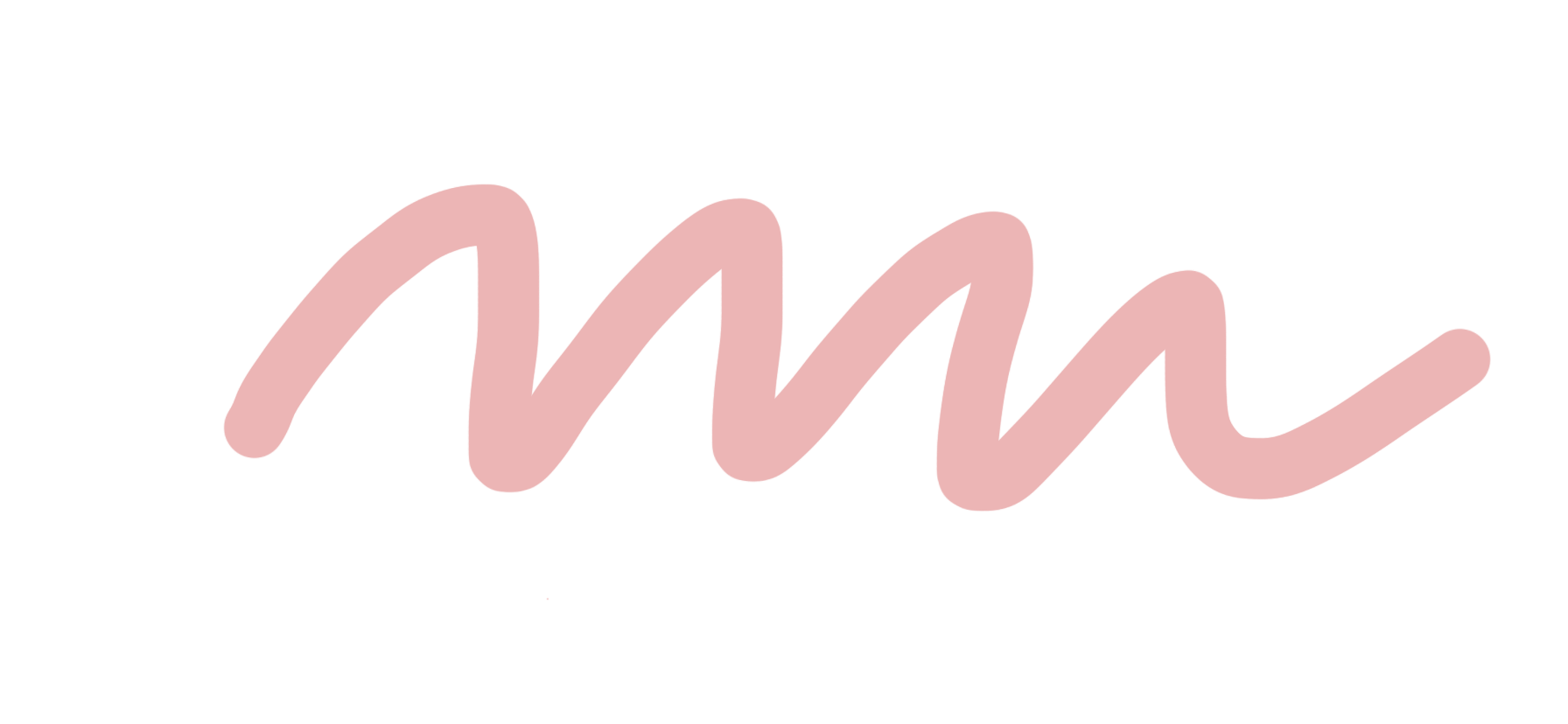 วิธีการอ่านออกเสียงบทร้อยกรอง
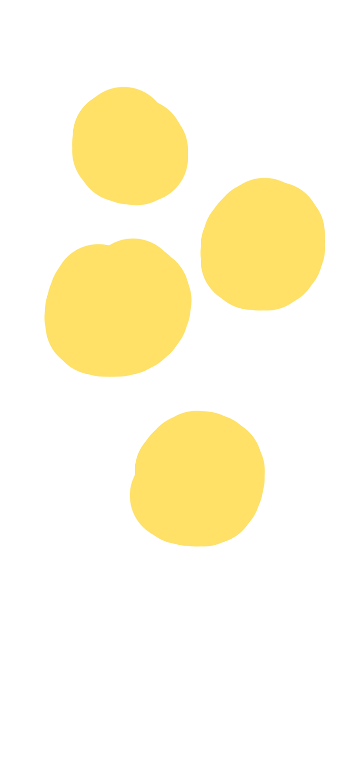 2.  การอ่านกลอน
กลอนสุภาพ	เป็นคำประพันธ์ที่มีจำนวนคำแต่ละวรรคประมาณเจ็ดถึงเก้าคำแต่ที่นิยมคือแปดคำ
การอ่านอาจเป็น ๐๐๐/๐๐/๐๐๐ หรือ ๐๐๐/๐๐๐/๐๐๐
		สรวงสวรรค์/ชั้นกวี/รุจีรัตน์//		ผ่องประภัสร์/พลอยหาว/พราวเวหา//
	พริ้งไพเราะ/เสนาะกรรณ/วัณณนา//  		สมสมญา/แห่งสวรรค์/ชั้นกวี//
	อิ่มอารมณ์/ชมสถาน/วิมานมาศ//   		อันโอภาส/แผ่ผาย/พลายรังสี// 
	รัศมี/มีเพียง/เสียงดนตรี//  			ประทีปที/ฆรัสสะ/จังหวะโยน
										สามกรุง
วิธีการอ่านออกเสียงบทร้อยกรอง
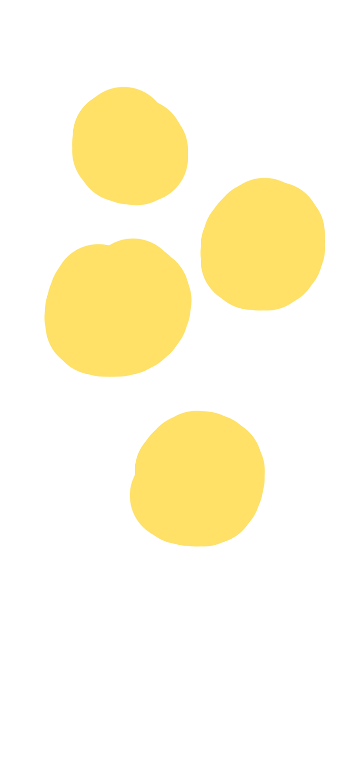 กลอนสักวา	กลอนสักวาเป็นคำประพันธ์ที่มีลักษณะคล้ายกลอนสุภาพจำนวน 2 บท โดยขึ้นต้นคำแรกด้วยคำว่า "สักวา" และจบท้ายด้วยคำว่า "เอย" การแบ่งวรรคในการอ่านใช้หลักเดียวกับกลอนสุภาพคือ ๐๐๐/๐๐/๐๐๐ 
		สักวา/หวานอื่น/มีหมื่นแสน//		ไม่เหมือนแม้น/พจมาน/ที่หวานหอม//
	กลิ่นประเทียบ/เปรียบดวง/พวงพะยอม//	อาจจะน้อม/จิตโน้ม/ด้วยโลมลม//
	แม้นล้อลาม/หยามหยาบ/ไม่ปลาบปลื้ม//		ดังดูดดื่ม/บอระเพ็ด/ต้องเข็ดขม//
	ผู้ดีไพร่/ไม่ประกอบ/ชอบอารมณ์//		ใครฟังลม/เมินหน้า/ระอาเอย
 						พระเจ้าบรมวงศ์เธอ กรมหลวงบดินทรไพศาลโสภณ
วิธีการอ่านออกเสียงบทร้อยกรอง
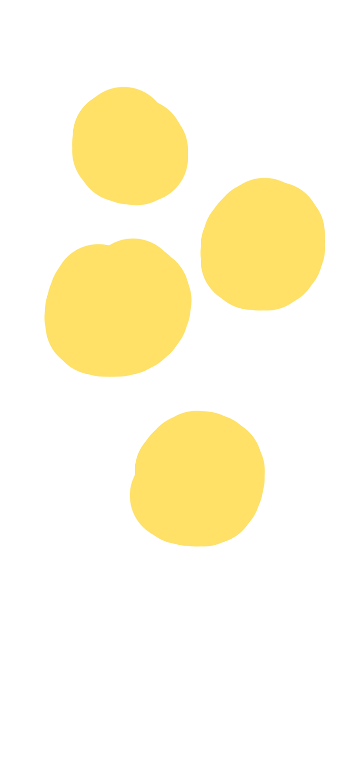 3.  การอ่านโคลงสุภาพ
โคลงสองสุภาพ	มีจังหวะการอ่านแบ่งเป็น วรรคที่ 1  ๐๐๐/๐๐ วรรคที่ 2   ๐๐๐/๐๐ 
และวรรคที่ 3  ๐๐/๐๐ (00) 

	โดยอรรถอัน/ถ่องถ้วน//		แถลงเลศ/เหตุเลือกล้วน//
เลิศอ้าง/ทางธรรม// แลนา																สุภาษิตพระร่วง
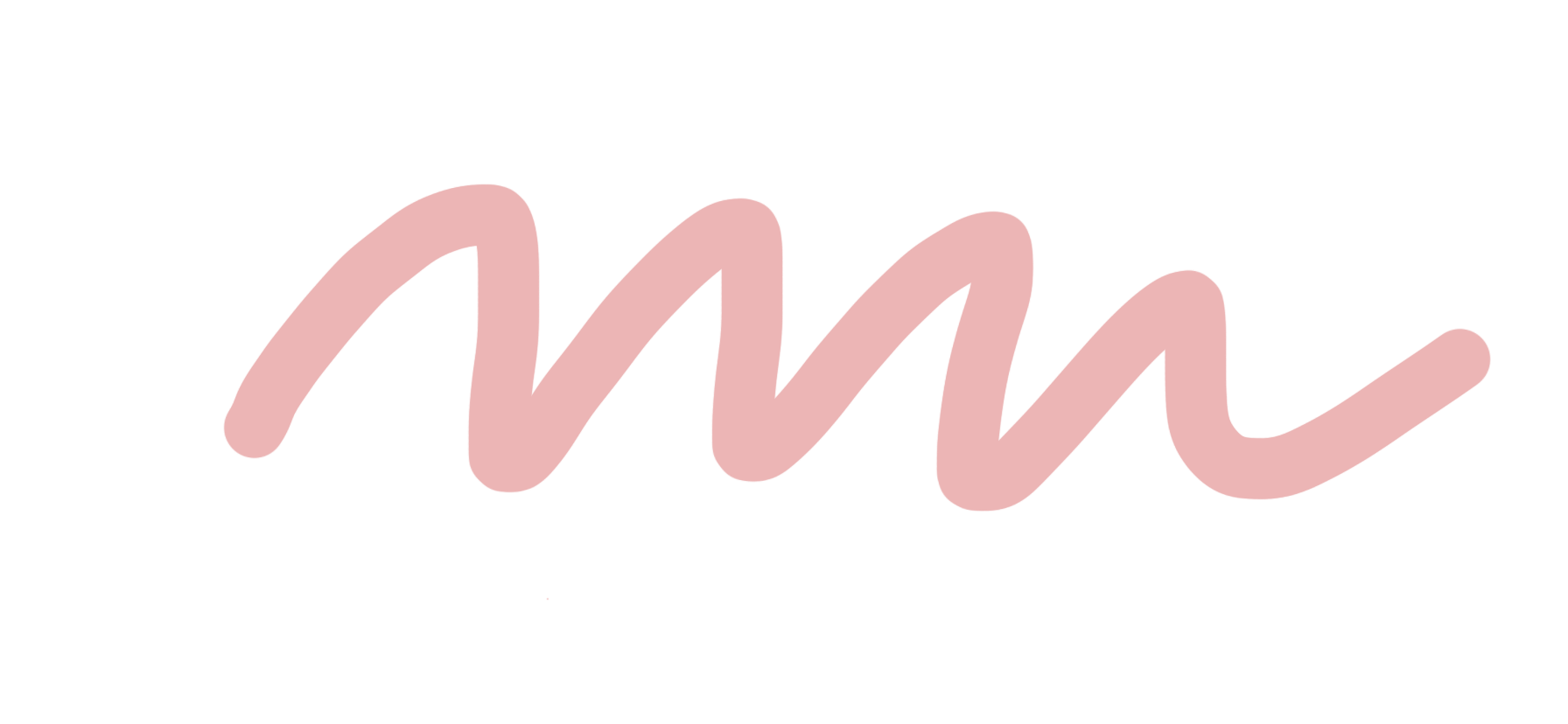 วิธีการอ่านออกเสียงบทร้อยกรอง
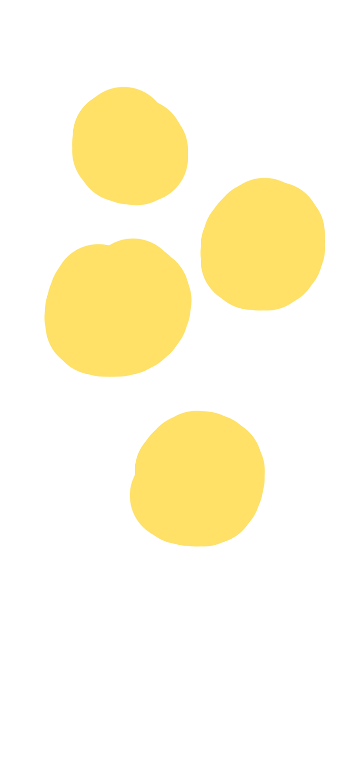 โคลงสี่สุภาพ 
	มีจังหวะการอ่านแบ่งเป็น วรรคหน้านิยมอ่าน ๐๐/๐๐๐ และวรรคหลังนิยมอ่าน 2 กรณี กรณีที่เป็นคำสร้อยหรือวรรคสุดท้ายของบทที่มี 4 คำให้แบ่ง ๐๐/๐๐// 
		เสียสิน/สงวนศักดิ์ไว้//  	วงศ์หงส์//
	เสียศักดิ์/สู้ประสงค์//  			สิ่งรู้//
	เสียรู้/เร่งดำรง//  			ความสัตย์/ไว้นา//
	เสียสัตย์/อย่าเสียสู้//  			ชีพม้วย/มรณา
								โคลงโลกนิติ
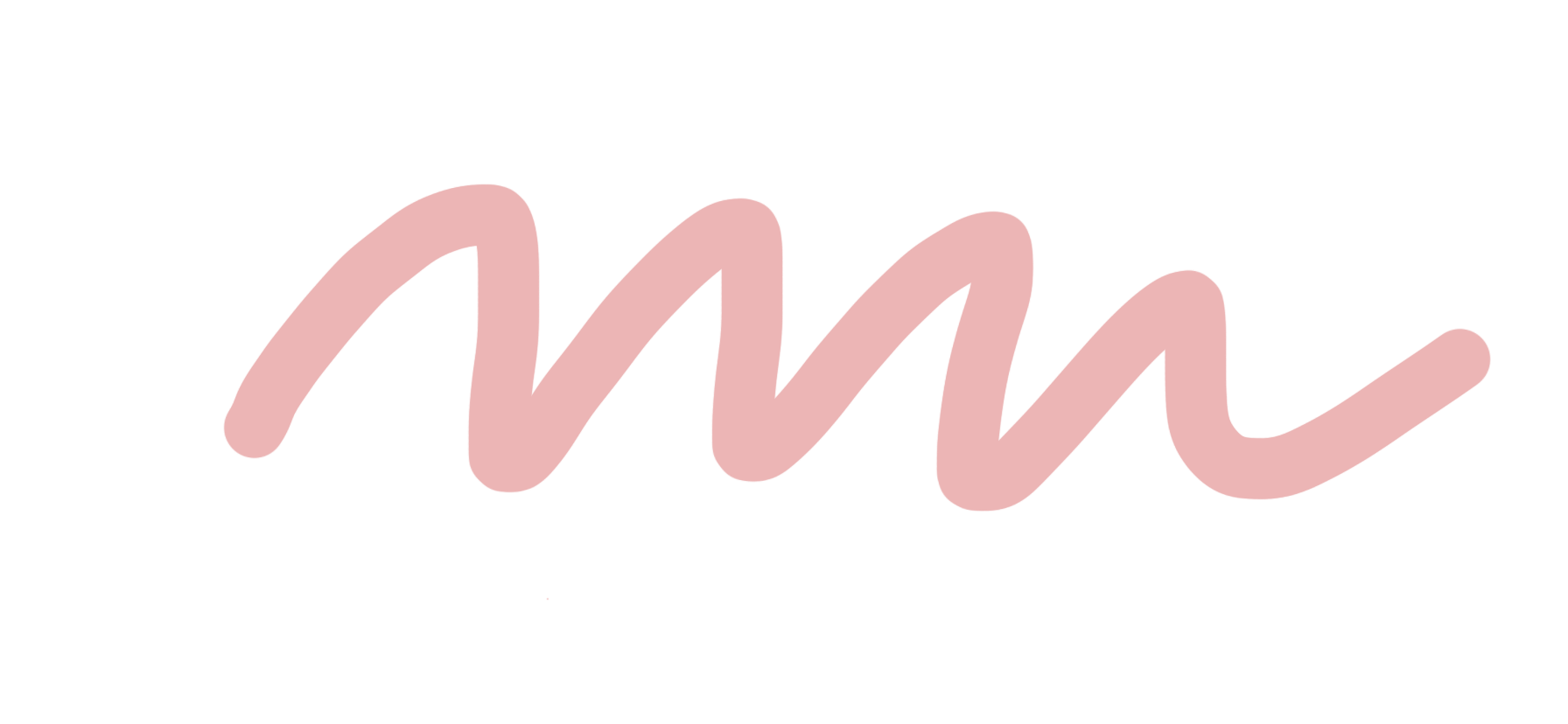 วิธีการอ่านออกเสียงบทร้อยกรอง
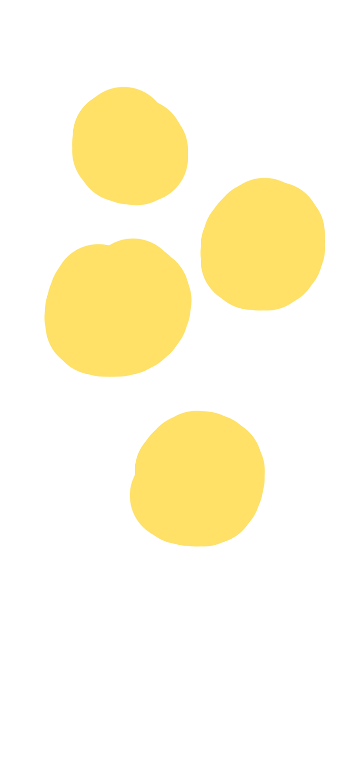 4.  การอ่านร่ายสุภาพ
ร่ายสุภาพมีจังหวะการอ่านแบ่งเป็น ๐๐๐/๐๐ เหมือนกันทุกวรรค แต่วรรคสุดท้าย           เป็น ๐๐/๐๐/(00)

	ลูกเอยจง/ฟังคำ//	เงี่ยโสตจำ/ใส่จิต//	อย่าครุ่นคิด/โศกา//
	มารดาสอน/สั่งไว้//	จงอย่าลืม/เลือนให้//	หมั่นน้อม/คำนึง/เนืองเทอญ
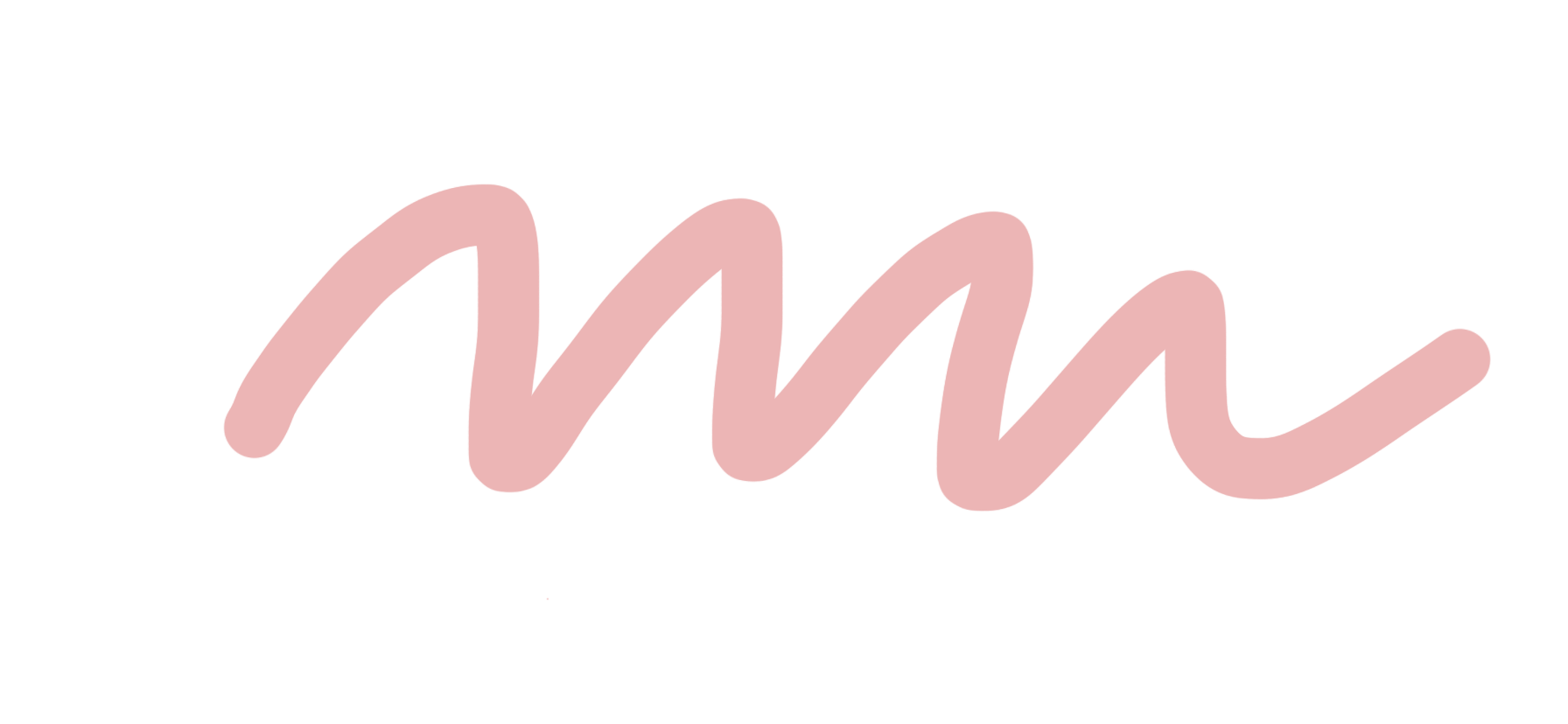 จากหนังสือ หลักภาษาไทย ของ อ.กำชัย ทองหล่อ (ไม่ปรากฏผู้แต่ง)
วิธีการอ่านออกเสียงบทร้อยกรอง
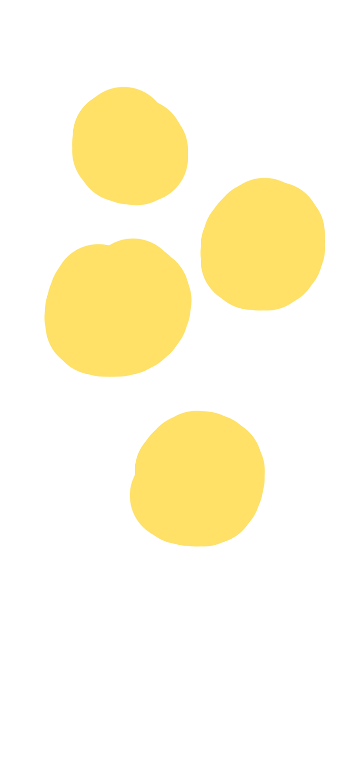 5.  การอ่านฉันท์
วสันตดิลกฉันท์
		วรรคหน้า 00/00/0000 วรรคหลัง 000/000
		แสงดาว/วะวาว/ระกะวะวับ//		ดุจะดับ/ บ เด่นดวง//
	แขลับ/ก็กลับ/พิภพะสรวง//			มิสะพรึบ/พะพราวเพรา//
	เคยเห็น/พระเพ็ญ/ ณ รัศมี//			รัชนี/ถนัดเนา//
	เหนือนั่น/แน่พลัน/จะสละเงา//			กลเงิน/อร่ามงาม
							
						              เหมือนพระจันทร์ข้างแรม
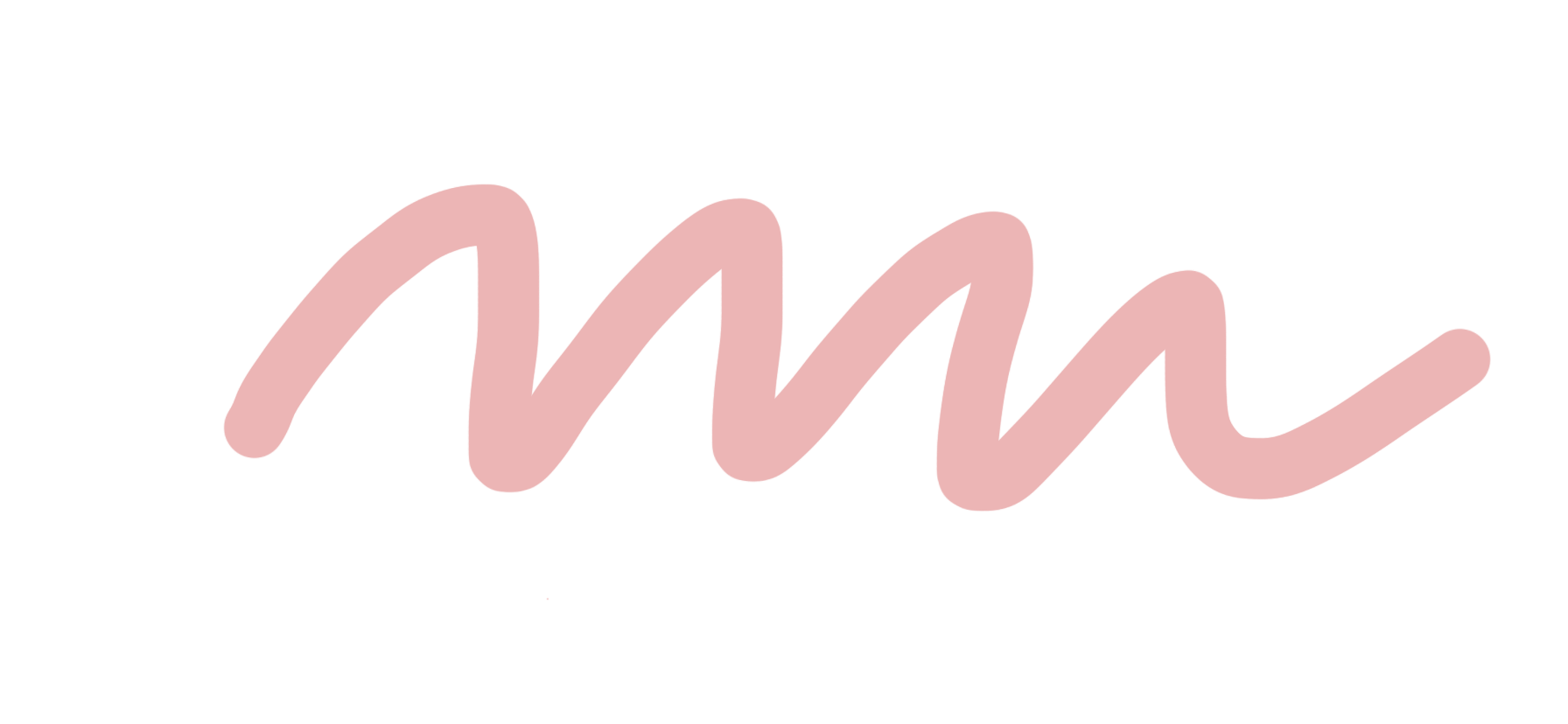 วิธีการอ่านออกเสียงบทร้อยกรอง
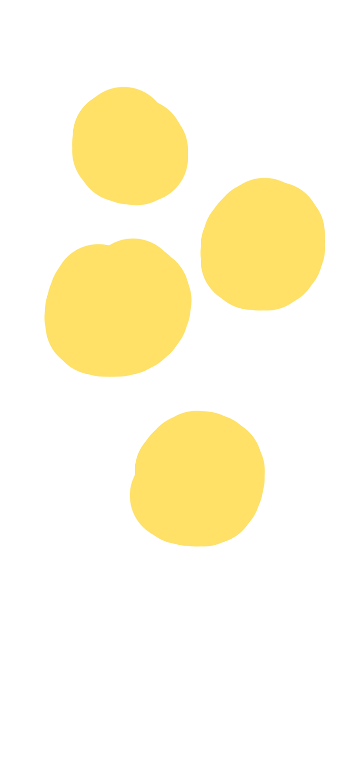 อินทรวิเชียรฉันท์
		วรรคหน้า 00/000 วรรคหลัง 000/000 เหมือนกันทุกวรรค
			บงเนื้อ/ก็เนื้อเต้น//		พิศเส้น/สรีร์รัว//
		ทั่วร่าง/และทั้งตัว//			ก็ระริก/ระริวไหว//
		แลหลัง/ละลามโล//			หิตโอ้/เลอะหลั่งไป//
		เพ่งผาด/อนาถใจ//			ระกะร่อย/เพราะรอยหวาย
								สามัคคีเภทคำฉันท์
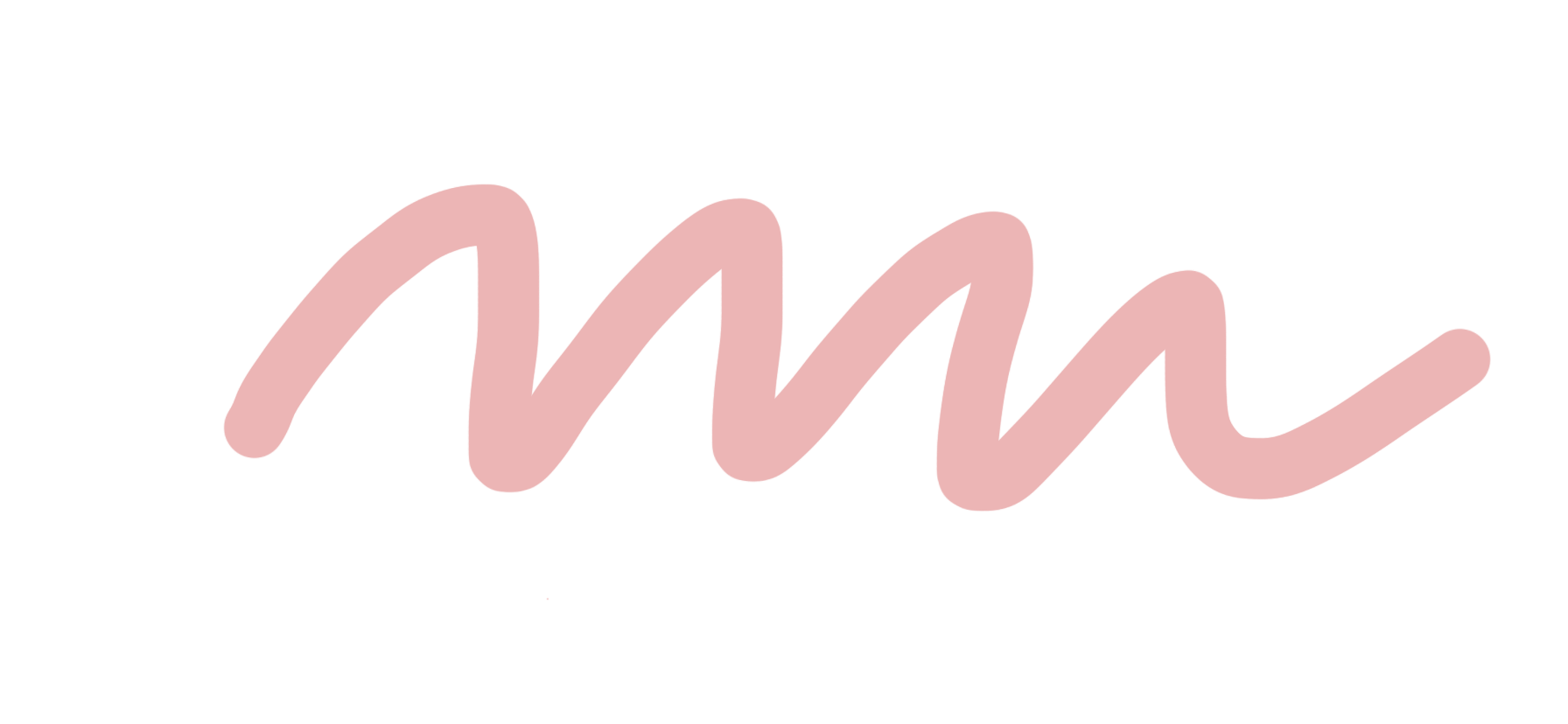 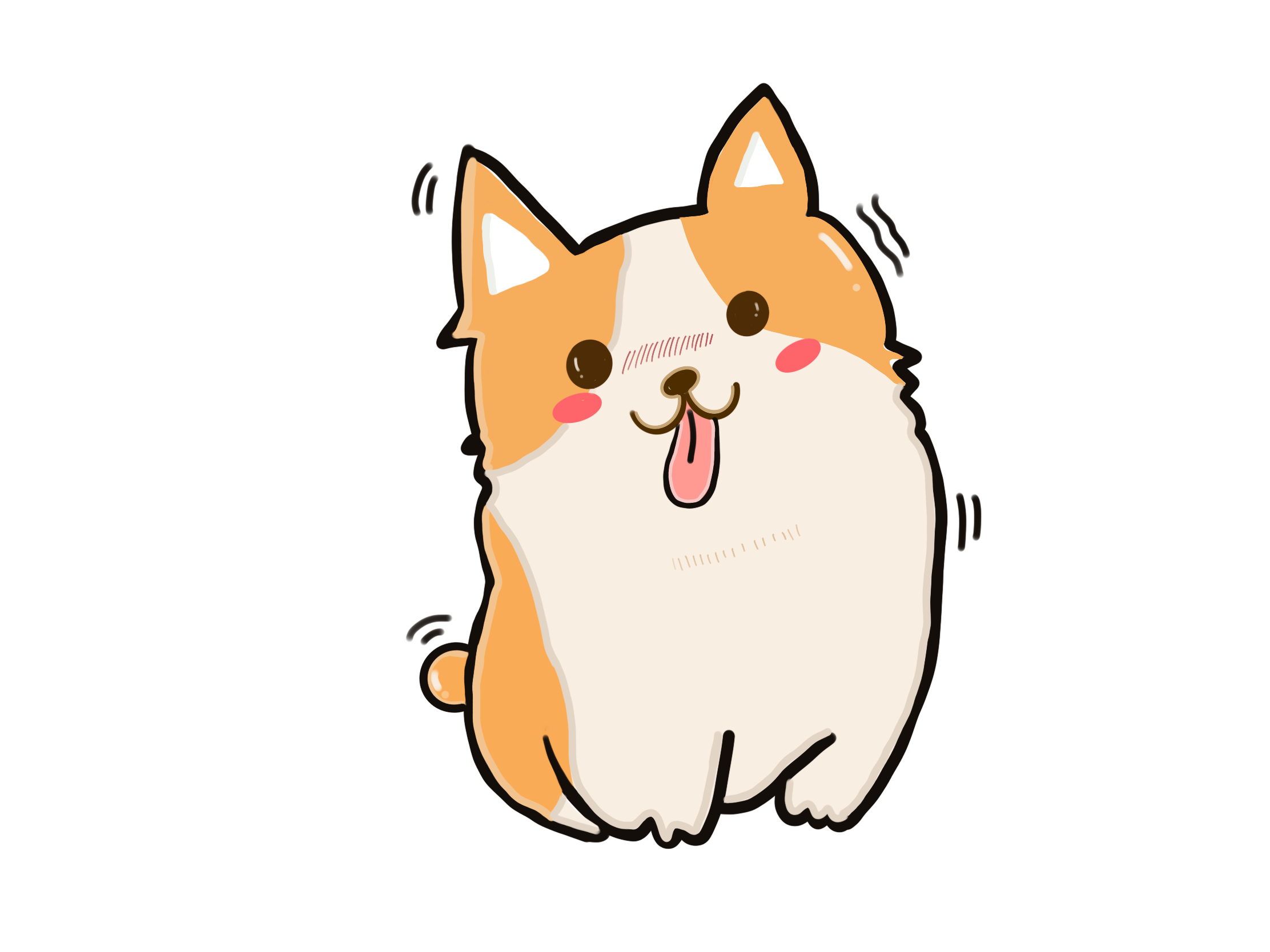 ขอบคุณสำหรับการติดตาม